Determination of Thorium and Uranium in Detector material using Inductively Coupled Plasma Mass Spectrometry
Ying YUAN, Hao QIAO, Siguang WANG 

School of Physics, Peking University
Outline
Brief introduction to Trace determination Lab

Experiments
Stainless Steel
Copper
MicroMegas
3D Printer Raw Material “Feinpolyamide PA 2200 for EOSINT P” 

Summary
Peking Uni.
2017/9/25
2
Brief introduction to Trace determination Lab
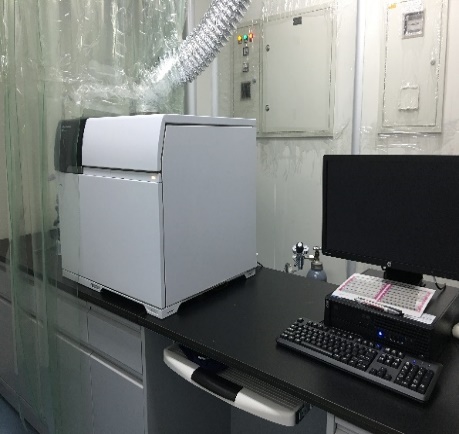 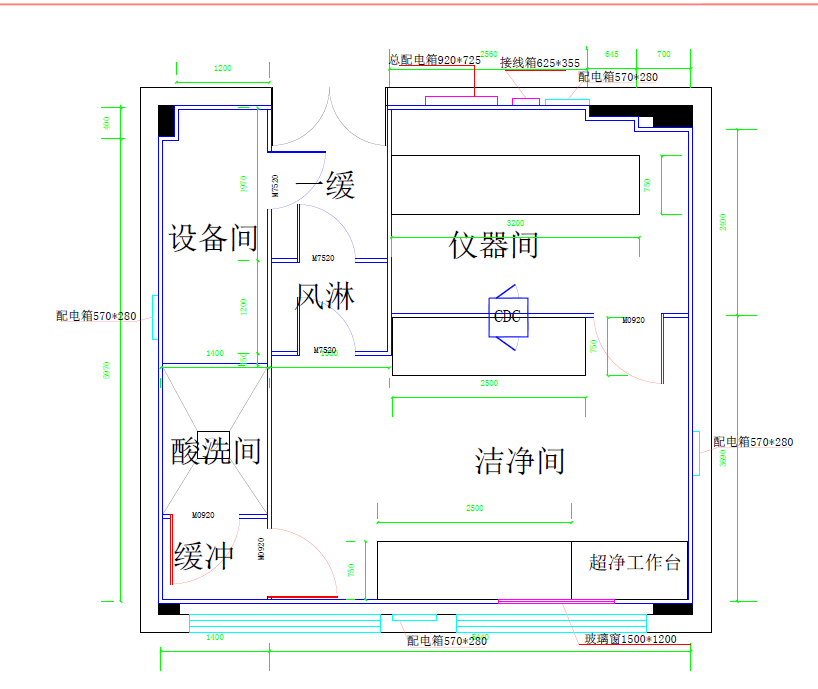 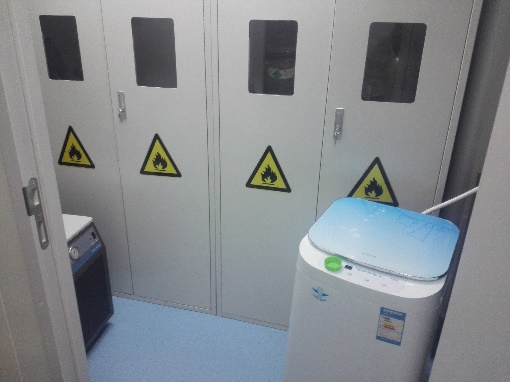 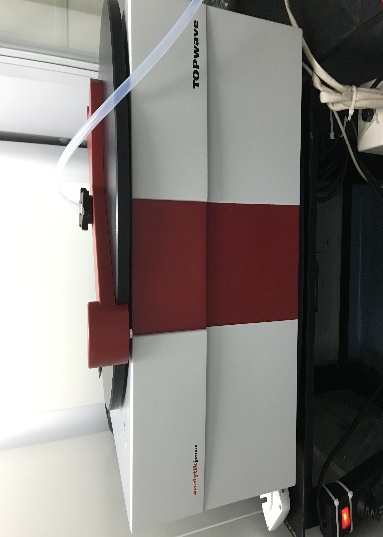 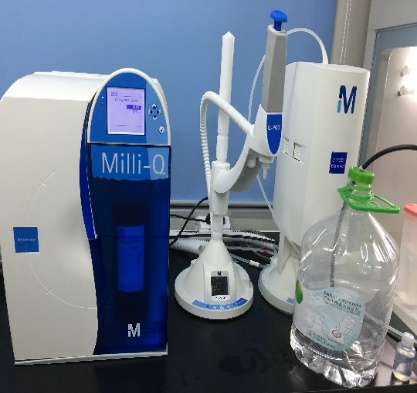 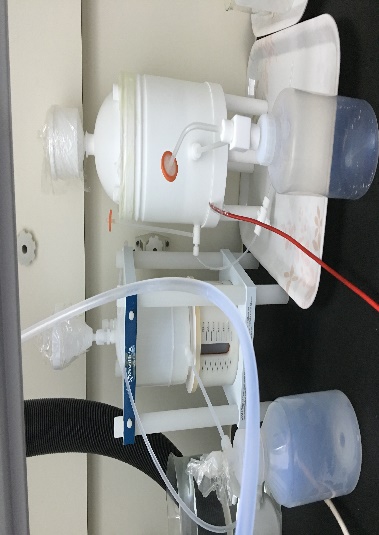 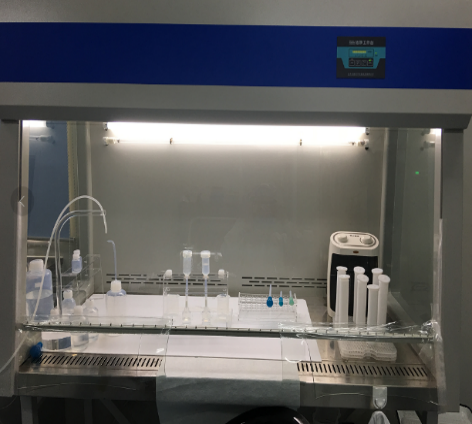 Peking Uni.
2017/9/25
3
Cleanliness Measurement in Sample Preparation Room (Apr. 16,2016)
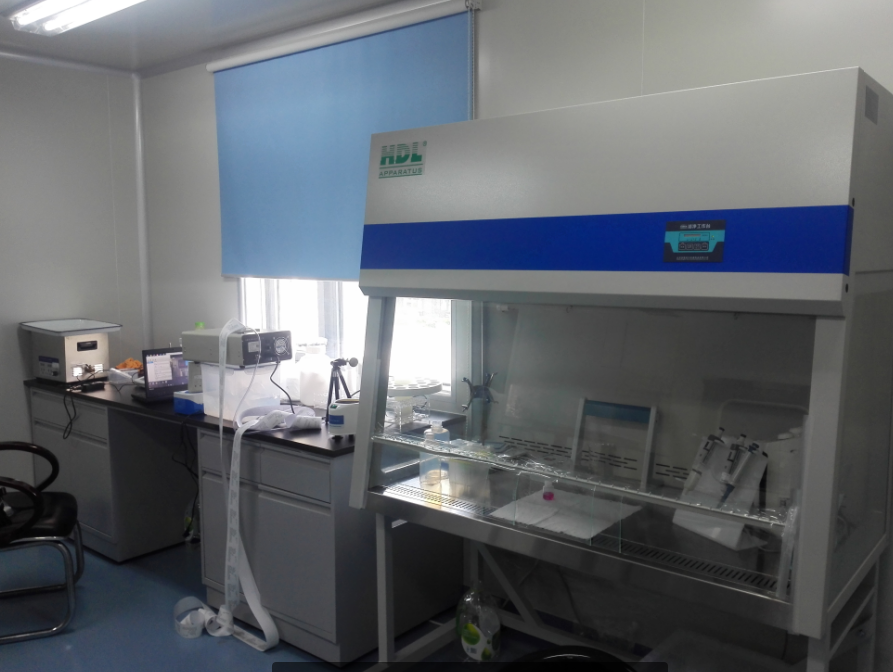 Peking Uni.
2017/9/25
4
ICP-MS (Agilent 7900)
The injection port：
 
Class 10 laminar flowhoods
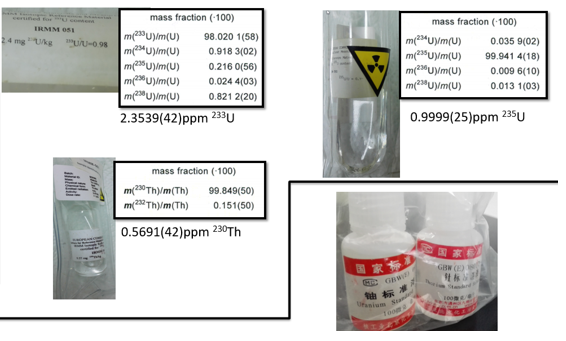 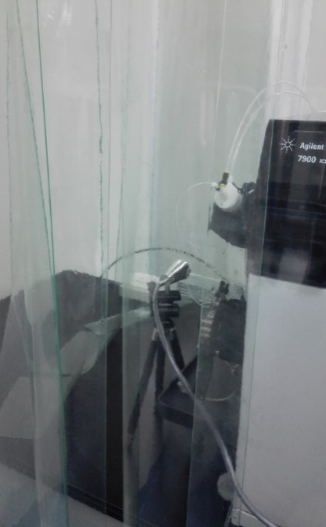 Isotope dilution analysis using radioactive tracers for U and Th
17.9.25
5
[Speaker Notes: 载气将样品气溶胶载到等离子体的中心，进而样品发生干燥、去溶剂、解离、原子化和电离等过程
在管子的上部环绕着一水冷感应线圈，当高频发生器供电时，线圈轴线方向上产生强烈振荡的磁场。用高频火花等方法使中间流动的工作气体电离，产生的离子和电子再与感应线圈所产生的起伏磁场作用，这一相互作用使线圈内的离子和电子沿图市所示的封闭环路流动；它们对这一运动的阻力则导致欧姆加热作用。由于强大的电流产生的高温，使气体加热，从而形成火炬状的等离子体。]
Experiments
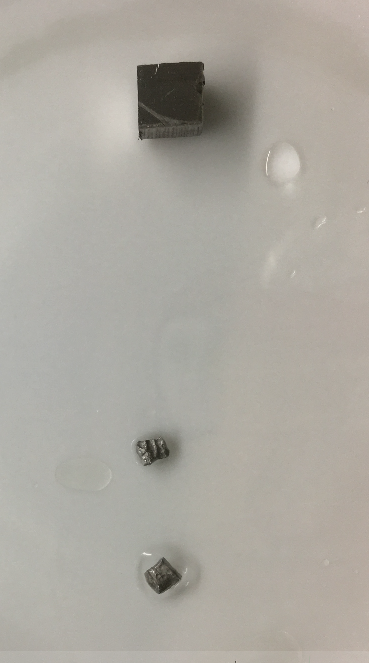 Stainless Steel
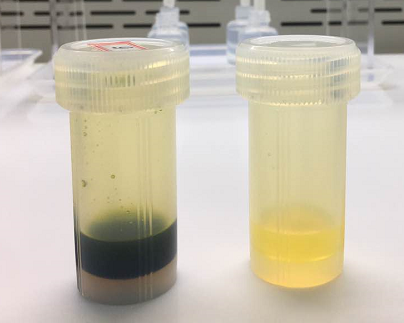 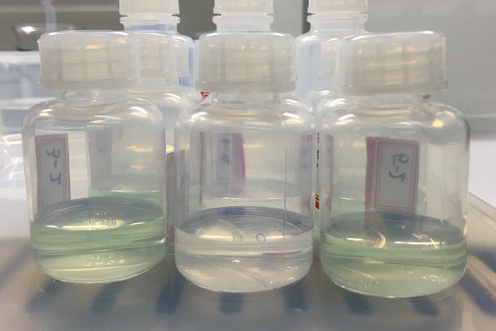 Ca. 1 g
Surface treatment
Dissolved in aqua regia(王水) 
Diluted 
Analyze
Detection Limits：
(Blank sample dilution:TDS<0.05%)

0.001 pg 232Th/g (0.05 μBq 232Th/kg)
0.019 pg 238U/g (0.24 μBq 238U/kg)
*Note：averagestdev
39K in P4TO: 27、26 and 28(ng/g)  for 3 samples
Peking Uni.
2017/9/25
6
Experiments
Single Crystal Copper
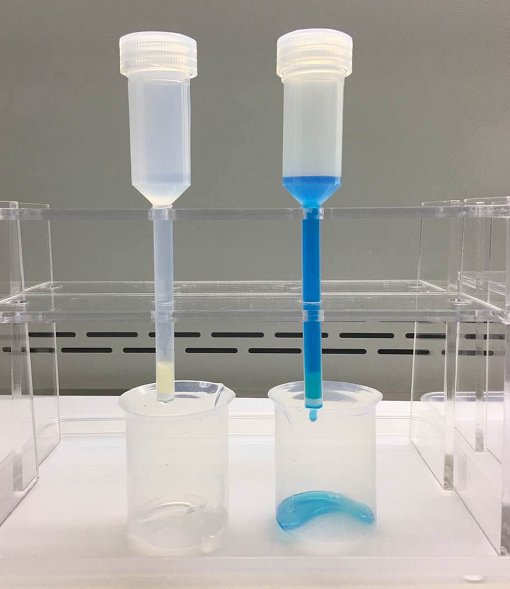 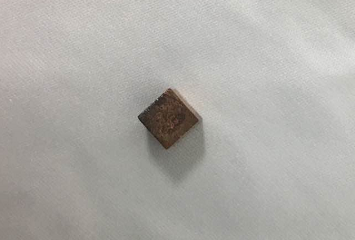 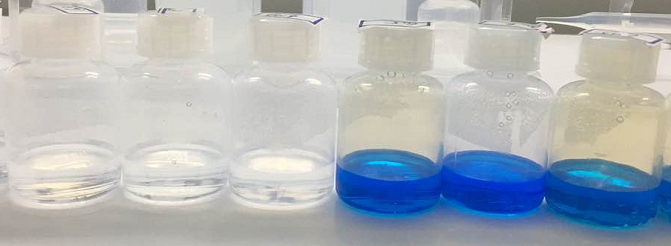 Ca. 0.85 g
flow rate  ：0.8 mL/min
Surface treatment
Dissolved in 8 M HNO3 (spiked with 230Th and 235U)
Loaded on the Extraction Chromatography Column 
Analyze
Detection Limits：

0.035 pg 232Th/g (0.14 μBq 232Th/kg)

0.073 pg 238U/g (0.90 μBq 238U/kg)
Peking Uni.
2017/9/25
7
Experiments
MicroMegas
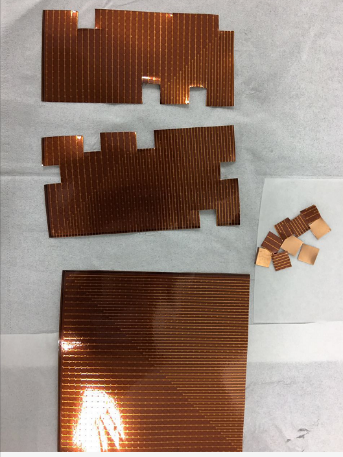 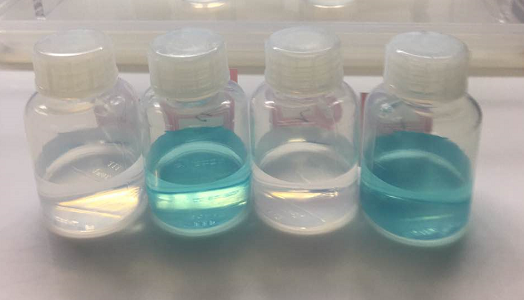 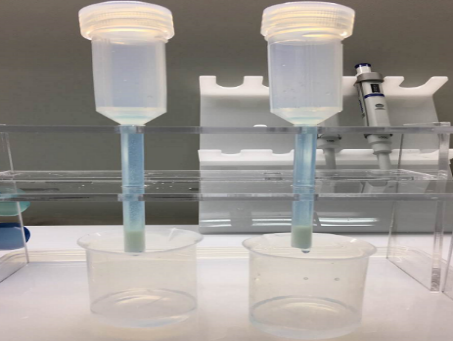 “BIPO”
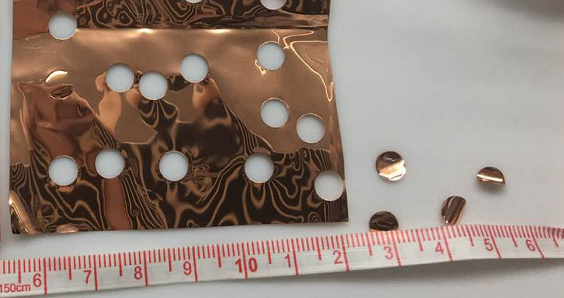 “GEM”
Surface treatment
Microwave Digestion with concentrated  HNO3(spiked with 230Th and 235U)
Loaded on the Extraction Chromatography Column / Diluted
Analyze
Detection Limits：

0.24 pg 232Th/g (0.97 μBq 232Th/kg)

0.14 pg 238U/g (1.73 μBq 238U/kg)
Peking Uni.
2017/9/25
8
3D Printer Raw Material
3D Printer Raw Material “Feinpolyamide PA 2200 for EOSINT P”
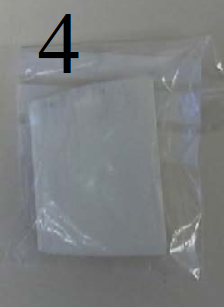 Over simplified method summary:
Sample into microwave digestion instrument
Dissolve in nitric acids
Dilute and analyze
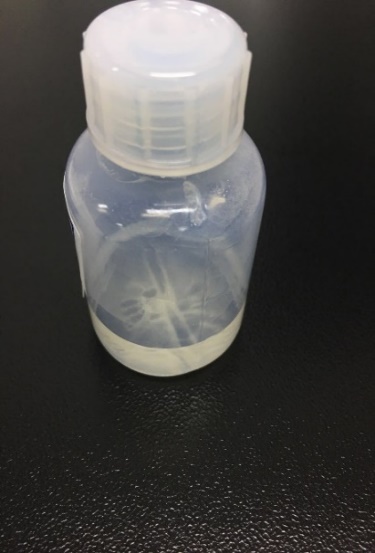 Preliminary results
Peking Uni.
2017/9/25
9
Summary
A nice experimental environment for trace determination have been established. Cleanliness can be ISO Clean 10.

The analysis method for determining Th and U content in copper, stainless steel, micromegas was established.
 





The condition for 3D Printer Raw Material is being optimized.
Peking Uni.
2017/9/25
10
Thanks！
11
17.9.25